Stata Python Rosetta Stone
Side-by-side code examples v 1.0
Prepared by Adam Ross Nelson JD PhD @adamrossnelson
Additional Notes & Resources
Recommended Python Setup
Environmental Setup
The examples in this guide repeatedly depend on executing the provided recommended setup. For example, for quick reference the recommended setup stores a list of Stata's variable names in a Python list called vars.

The recommended setup also stores the dataset in a Pandas dataframe called df. Using a Python variable called df is a widely accepted convention when working with Pandas.

Log Files
A convention common among Stata's user communities is to save output to a log file. In Stata, saving output to a log file is a simple matter using the log command and its options. Conveniently, Python provides no similar options. When using Python through Stata's UI, Python's output will save along with Stata's output.

Variable Name References & Assumptions
This guide's examples also rely on an assumption that the auto.dta dataset is in memory. Example code that references specific variable names (e.g. make, weight, price, etc.), will not work with other datasets which do  not include those variable names.

Merging Datasets
By default Stata performs what Pandas would refer to as an outer merge. Meaning "use union of keys from both frames, similar to a SQL full outer join; sort keys lexicographically." [1]. the result will include all records from both datasets.

The default in Pandas performs an inner merge which means "use intersection of keys from both frames, similar to a SQL inner join; preserve the order of the left keys." [2]; the result will only include records that matched in both datasets.

For Stata users looking to replicate Stata's behavior on a merge operation it is necessary to specify the how='outer' argument in the pd.merge() statement.

Stata's API
Most tasks that can be accomplished in Stata using one line of code can also be accomplished in Python one line of code. These examples provide additional lines of code. that leverage Stata's API to move data from the Python environment back into Stata's environment.
from sfi import Data              # Stata's Pyhon API
import pandas as pd	              # A Popular DataFrame module
import numpy as np                # A Popular scientific module

# Display parameters that will approximate Stata output
pd.set_option('display.max_columns', None)
pd.set_option('display.expand_frame_repr', False)

# Store dataset variable names for later reference
vars = [Data.getVarName(x) for x in range(0,Data.getVarCount())]

# Store dataset in a Pandas dataframe
df = pd.DataFrame(Data.getAsDict(valuelabel=True, 
                                 missingval=np.nan))
Recommended Stata Setup
cls                             // Clear the screen
set more off                    // Disable 'More' prompt
clear all                       // Clear memory
capture log close               // Close open logs
log using my_logfile.txt, text  // Begin new log file
. . .
log close                       // Close log flie
Stata					Python					Notes & Additional Options
# Last 5, Using Pandas dataframe
df.tail()

# Last 5, Pandas, specific vars
df[['make','weight']].tail()
# Using Stata's Python API
Data.list(obs=range(0,5))

# Stata's API - specific vars in first 5 obs
Data.list('make weight', obs=range(0,5))

# Using Pandas dataframe
df.head()

# Using Pandas dataframe, specific vars
df[['make','weight']].head()
// List first five observations
list in 1/5

// List specific variables in first 5 obs
list make weight in 1/5

// List last 5 observations
list in -5/-1

// List specific variables in last 5 obs
list make weight in -5/-1
List Observations
// Describe the dataset in memory
describe

// Describe can be abbreviated
desc

// Save output as a dataset
describe, replace




// Summary statistics
summarize
# Using Stata's Python API (With a loop)
for var in vars:
  print('{:18}{:12}{}'.format(var, Data.getVarType(var), Data.getVarLabel(var)))

# Using Pandas dataframe
df.info()

# Combine Stata's Python API, list comprehension, and Pandas to output as a dataset
pd.DataFrame({'Variable Name':vars, 
              'Data Type':[Data.getVarType(v) for v in vars], 
              'Variable Label':[Data.getVarLabel(l) for l in vars]})

# Summary statistics
df.describe().transpose()
Describe / Inspect Data
// Load example dataset (make, price, mpg)
use http://www.stata-press.com/data/r15/autoexpense.dta, clear

// Merge dataset (make, weight, length)
merge 1:1 make using http://www.stata-press.com/data/r15/autosize.dta
# Load each dataset
expns_df = pd.read_stata('http://www.stata-press.com/data/r15/autoexpense.dta')
sizes_df = pd.read_stata('http://www.stata-press.com/data/r15/autosize.dta')

# Load each dataset
df = pd.merge(expns_df, sizes_df, on='make', how='outer', indicator=True)

# Replicate Stata's output with the value_counts() method and the _merge indicator
df['_merge'].value_counts()
Merge Datasets
// Generate new text variablegen newtxt = "Some text here"






// Transform continuous to binary
gen isExpensive = price > 3000



// Transform linear to quadratic
gen price2 = price * price
# Generate new text variable using Stata's API
Data.addVarStr('newtxt', 20)
Data.store('newtxt', None, ['Some text here'] * Data.getObsTotal())

# Generate new text, Combine Stata's API with Pandas
df['newtxt'] = ['Some text here']
Data.store('newtxt', None, df['newtxt'))

# Transform continuous to binary Combine Stata's API with Pandas
Data.addVarByte('isExpensive')
df['isExpensive'] = [1 if p > 4000 else 0 for p in df['price']]
Data.store('isExpensive', None, df['isExpensive'])

# Transform linear to quadratic
Data.addVarInt('price2')
df['price2'] = df['price'].apply(lambda p: p * p)
Data.store('price2', None, df['price2'])
Data Cleaning
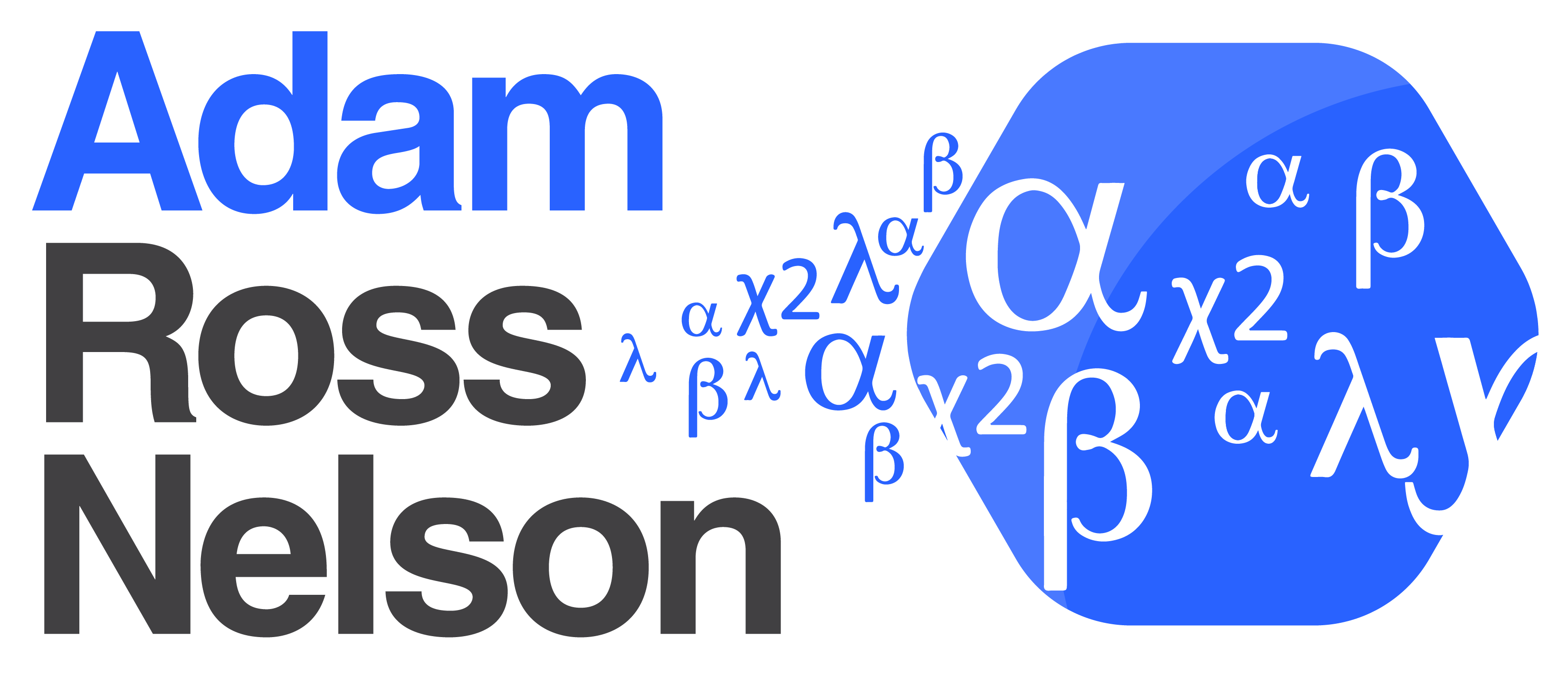 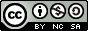 This work is licensed under a Creative Commons Attribution-NonCommercial-ShareAlike 4.0 International License.
Additional Resources
Going From Stata to Pandashttps://towardsdatascience.com/going-from-stata-to-pandas-706888525acf
Stata Pandas Crosswalkhttps://github.com/adamrossnelson/StataQuickReference/blob/master/spcrosswlk.md
Merging Data: The Pandas Missing Outputhttps://towardsdatascience.com/merging-data-the-pandas-missing-output-dafca42c9fe
Reordering Columns In Python Pandashttps://towardsdatascience.com/reordering-pandas-dataframe-columns-thumbs-down-on-standard-solutions-1ff0bc2941d5
Python Rosetta Cheat Sheethttps://github.com/adamrossnelson/StataQuickReference/blob/master/chtshts/StataPythonRosettaStoneCheat.pdf
PyData.Org Pandas Cheat Sheetshttps://pandas.pydata.org/Pandas_Cheat_Sheet.pdf
DataCamp.com Pandas Cheat Sheetshttps://www.datacamp.com/community/blog/python-pandas-cheat-sheet
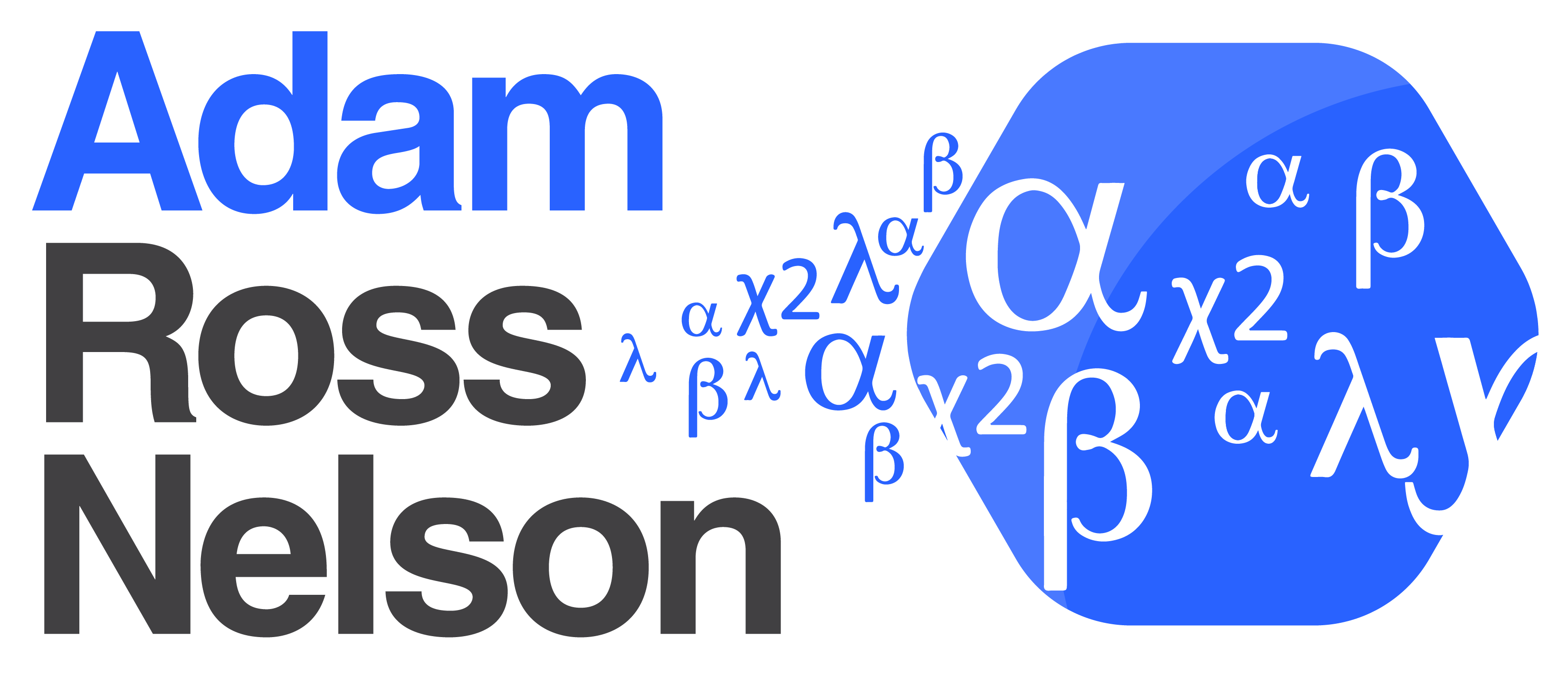 Stata To Python - Agenda
Remarks On My Intentions

Compare & Contrast       Stata Vs Python

Conventional Environmental Setup

Side-by-side Examples
Listing
Describing
Merging
Cleaning
Manipulating

Conclusion
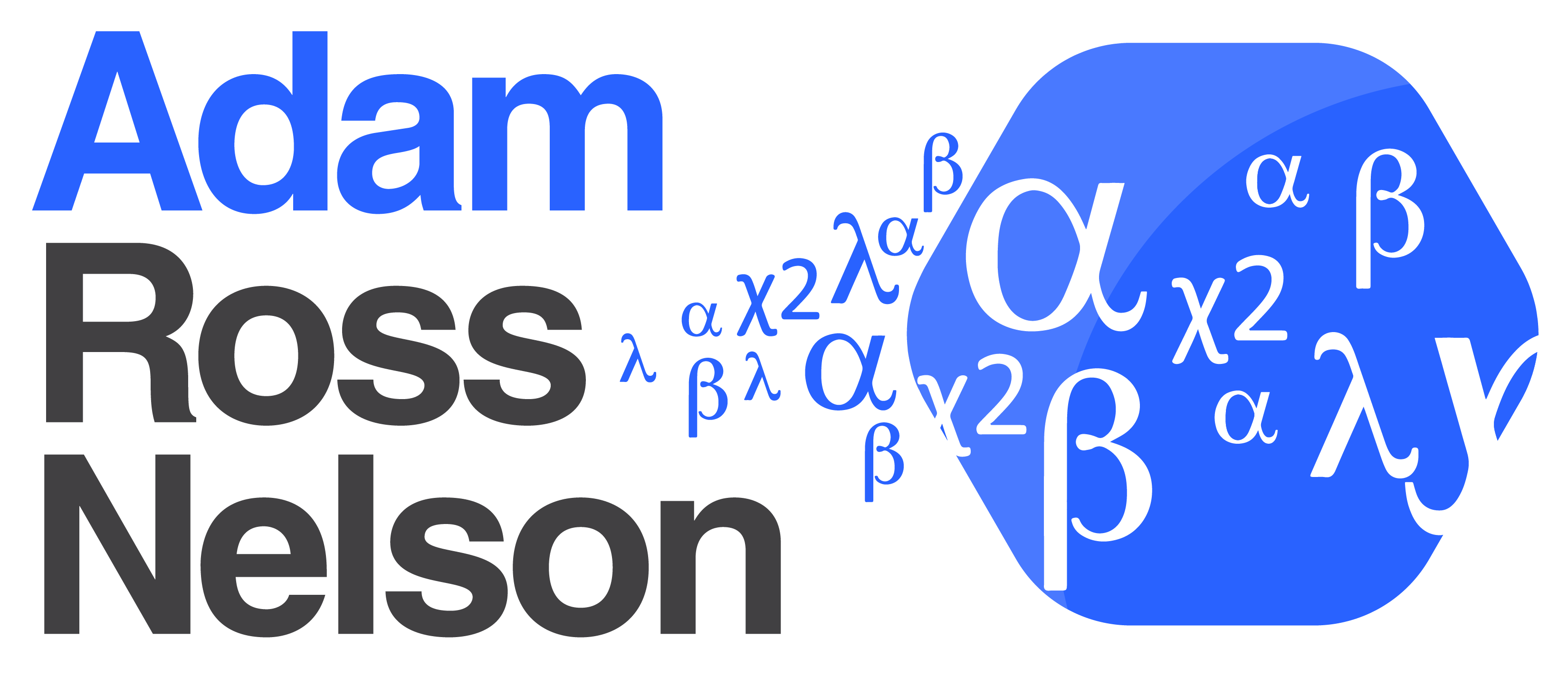 Stata To Python – Remarks
This presentation is easy on the statistics.

Aiming for users who are familiar with Stata at any level but still relatively new to Python.

Thoughts on why this matters. Or why it might not matter.
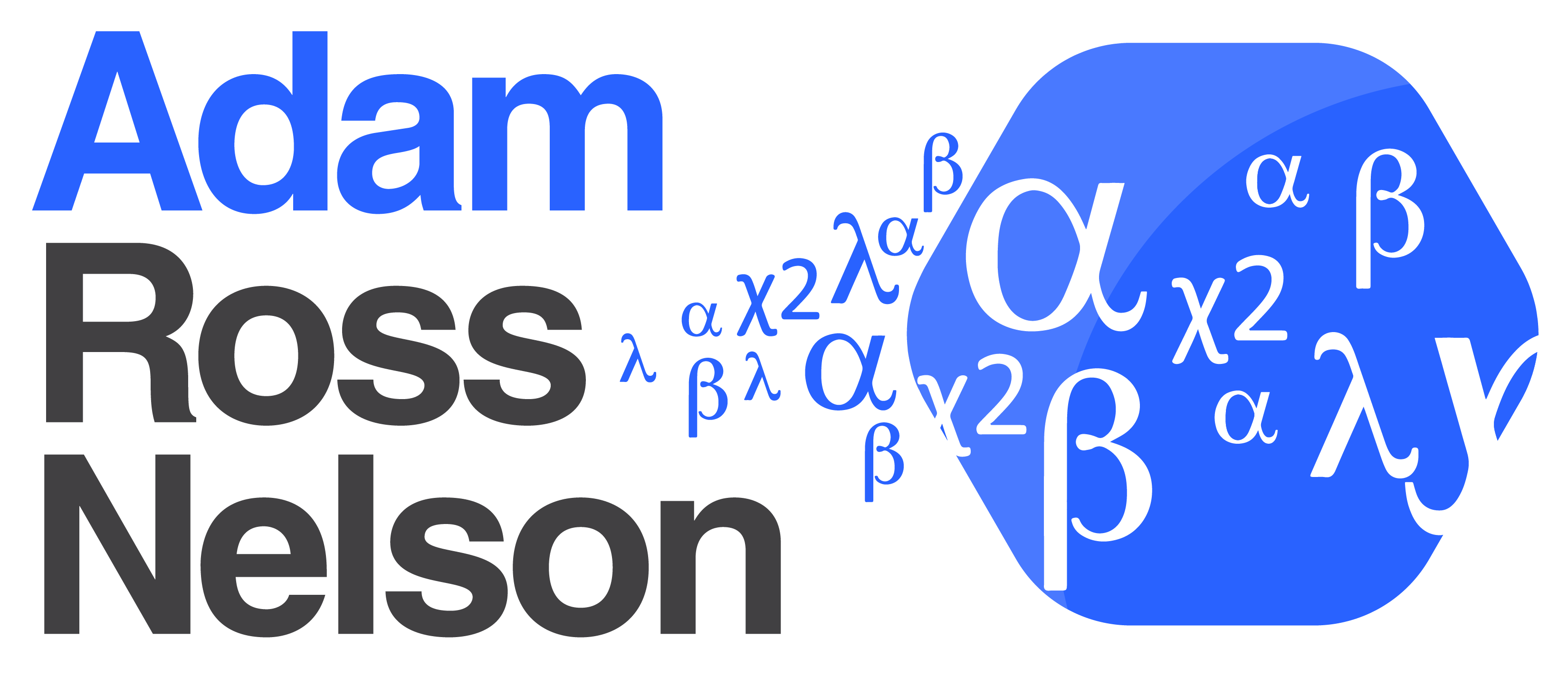 Stata To Python – Comparisons
Stata
Python
Vibrant Extensive User Communities
Specific Purpose
Verbose – Promotes Replicability
Vectored Variable Manipulation, Default
Vibrant Extensive User Communities
General Purpose
Silent – Frustrates Replicability
Vectored Variable Manipulation, Available
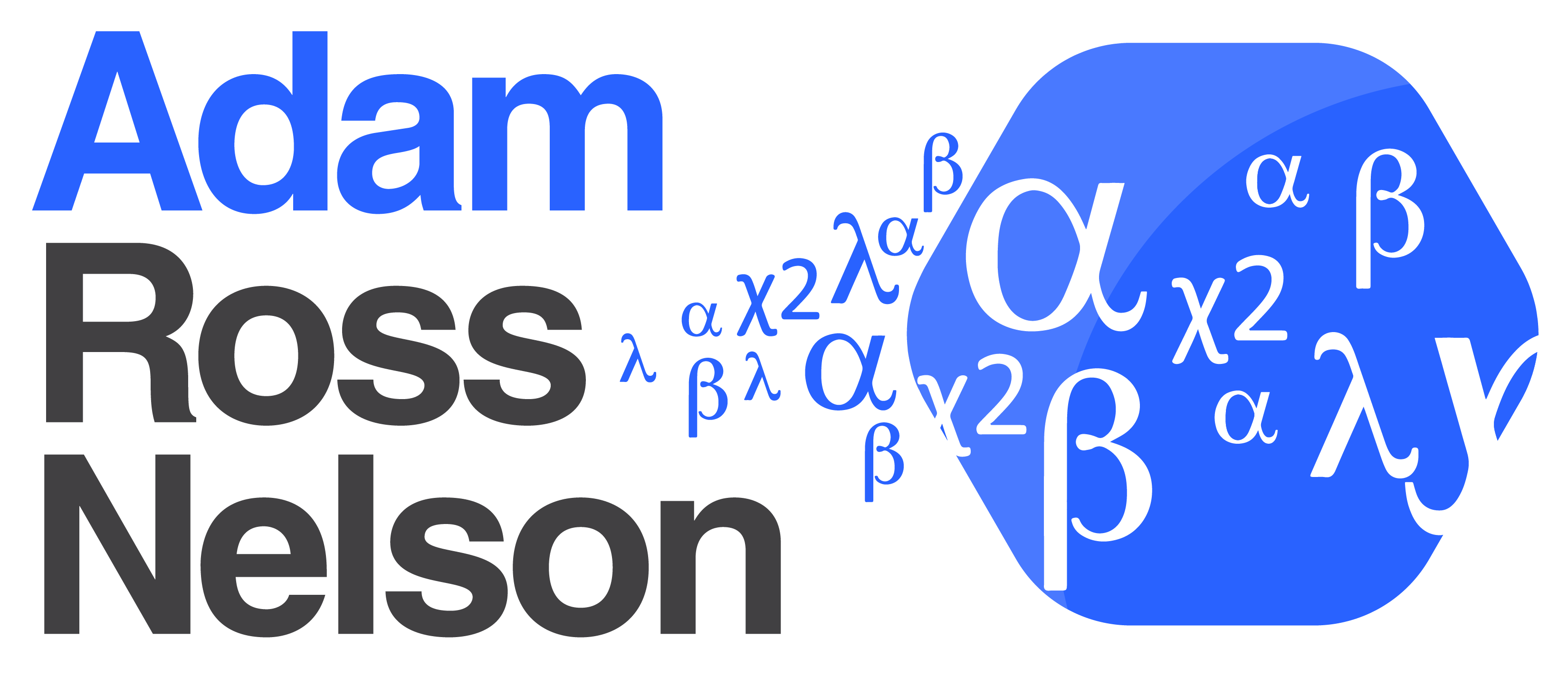 Stata To Python – Environment
Conventional Stata Environmental Setup

cls                              // Clear the screenset more off                     // Disable 'More' promptclear all                        // Clear memorycapture log close                // Close open logslog using my_logfile.txt, text   // Begin new log file

. . .

log close                        // Close log flie
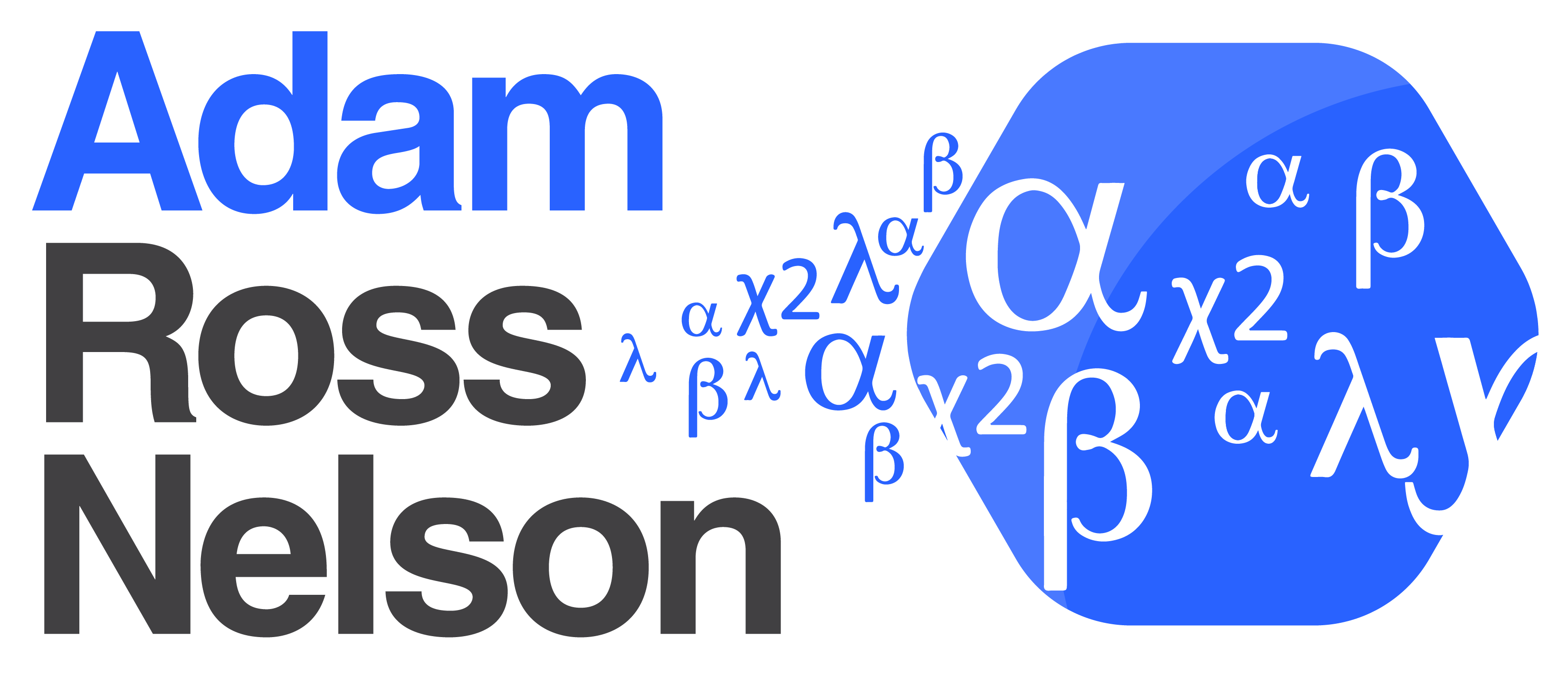 Stata To Python – Environment
Conventional Python Environmental Setup
from sfi import Data              # Stata's Pyhon API
import pandas as pd               # A Popular DataFrame module
import numpy as np                # A Popular scientific module

# Display parameters that will approximate Stata output
pd.set_option('display.max_columns', None)
pd.set_option('display.expand_frame_repr', False)

# Store dataset variable names for later reference
vars = [Data.getVarName(x) for x in range(0,Data.getVarCount())]

# Store dataset in a Pandas dataframe
df = pd.DataFrame(Data.getAsDict(valuelabel=True, 
                                 missingval=np.nan))
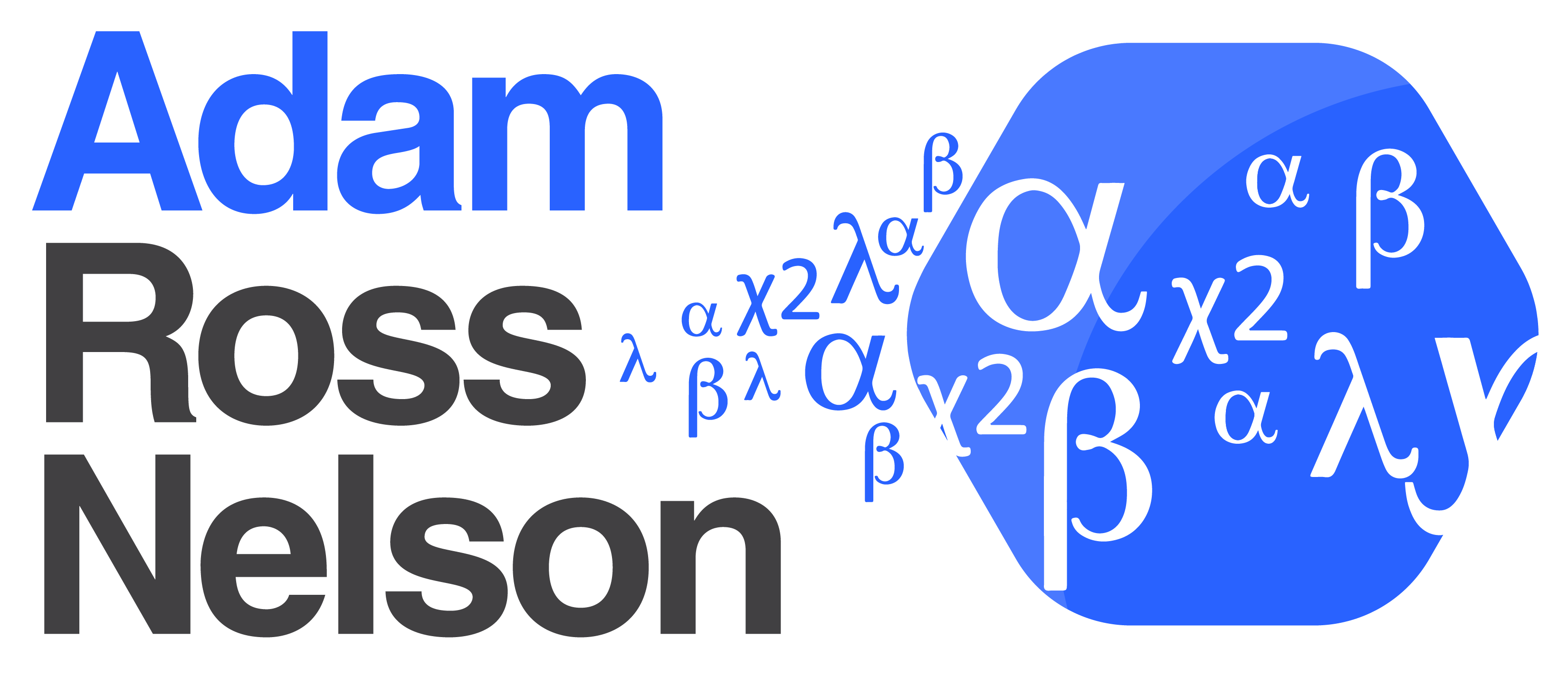 Stata To Python – Environment
This Python setup makes the following near equiv.

# Loop through each variable - Python
for v in vars:    print(v)end

// Loop through each variable - Stata
foreach var of varlist * {     di "`var'”}
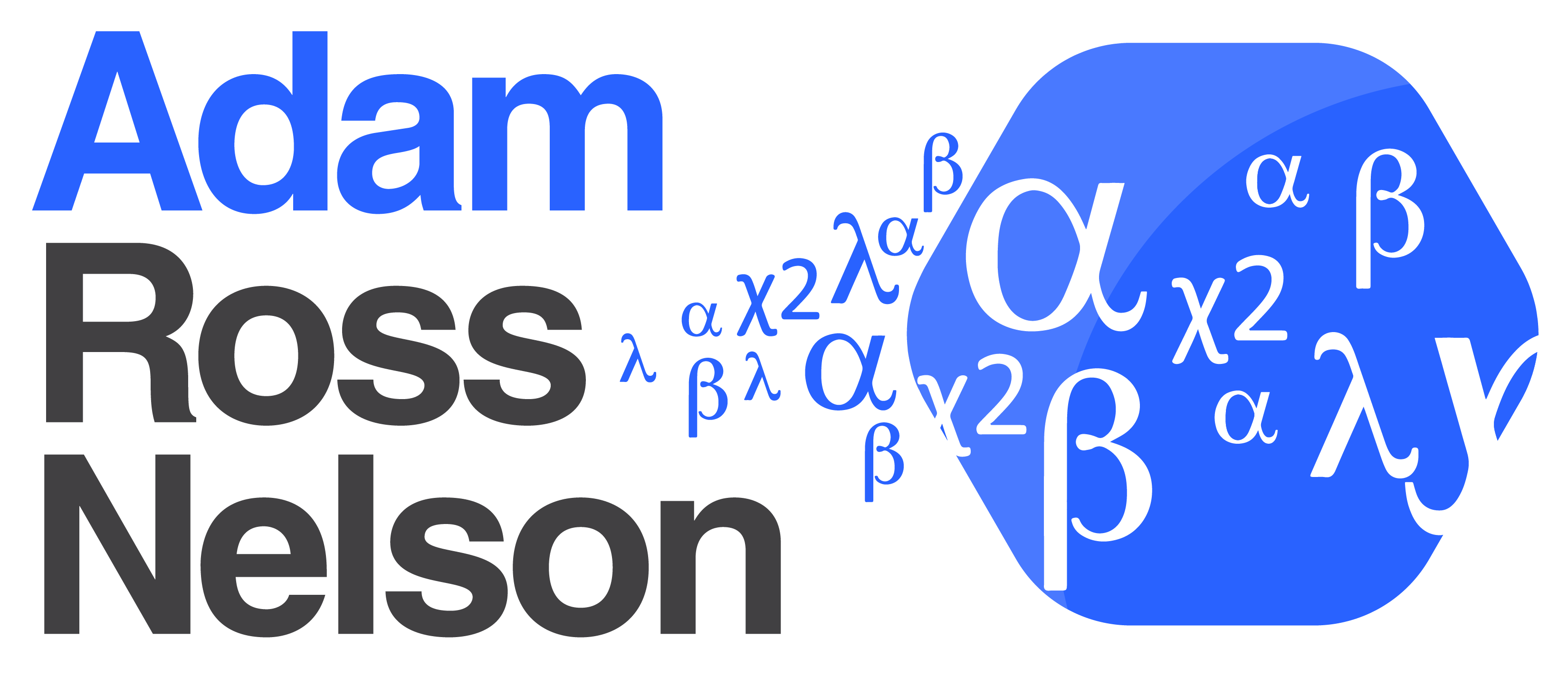 Stata To Python – Environment
A closer look at Data.getAsDict method
>>> df = pd.DataFrame(Data.getAsDict(valuelabel=True,                                     missingval=np.nan))
>>> df[['make','price','rep78','trunk','weight','foreign']].head()
            make  price  rep78  trunk  weight   foreign
0    AMC Concord   4099    3.0     11    2930  Domestic1      AMC Pacer   4749    3.0     11    3350  Domestic2     AMC Spirit   3799    NaN     12    2640  Domestic3  Buick Century   4816    3.0     16    3250  Domestic4  Buick Electra   7827    4.0     20    4080  Domestic

>>> df = pd.DataFrame(Data.getAsDict())
>>> df[['make','price','rep78','trunk','weight','foreign']].head()
            make  price          rep78  trunk  weight  foreign
0    AMC Concord   4099   3.000000e+00     11    2930        01      AMC Pacer   4749   3.000000e+00     11    3350        02     AMC Spirit   3799  8.988466e+307     12    2640        03  Buick Century   4816   3.000000e+00     16    3250        04  Buick Electra   7827   4.000000e+00     20    4080        0
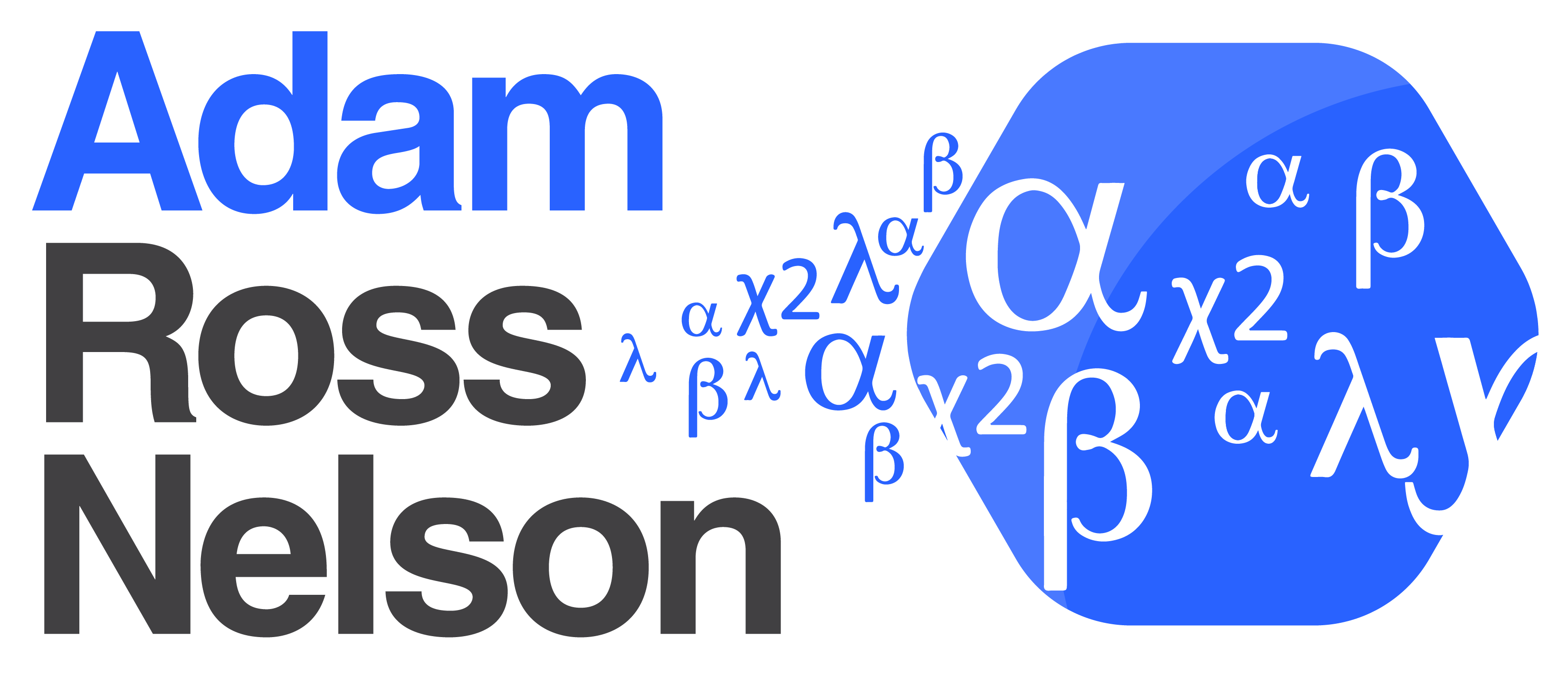 Stata To Python – Environment
This Python setup makes the following near equiv.

# Loop through each variable - Python
for v in vars:    print(v)end

// Loop through each variable - Stata
foreach var of varlist * {     di "`var'”}
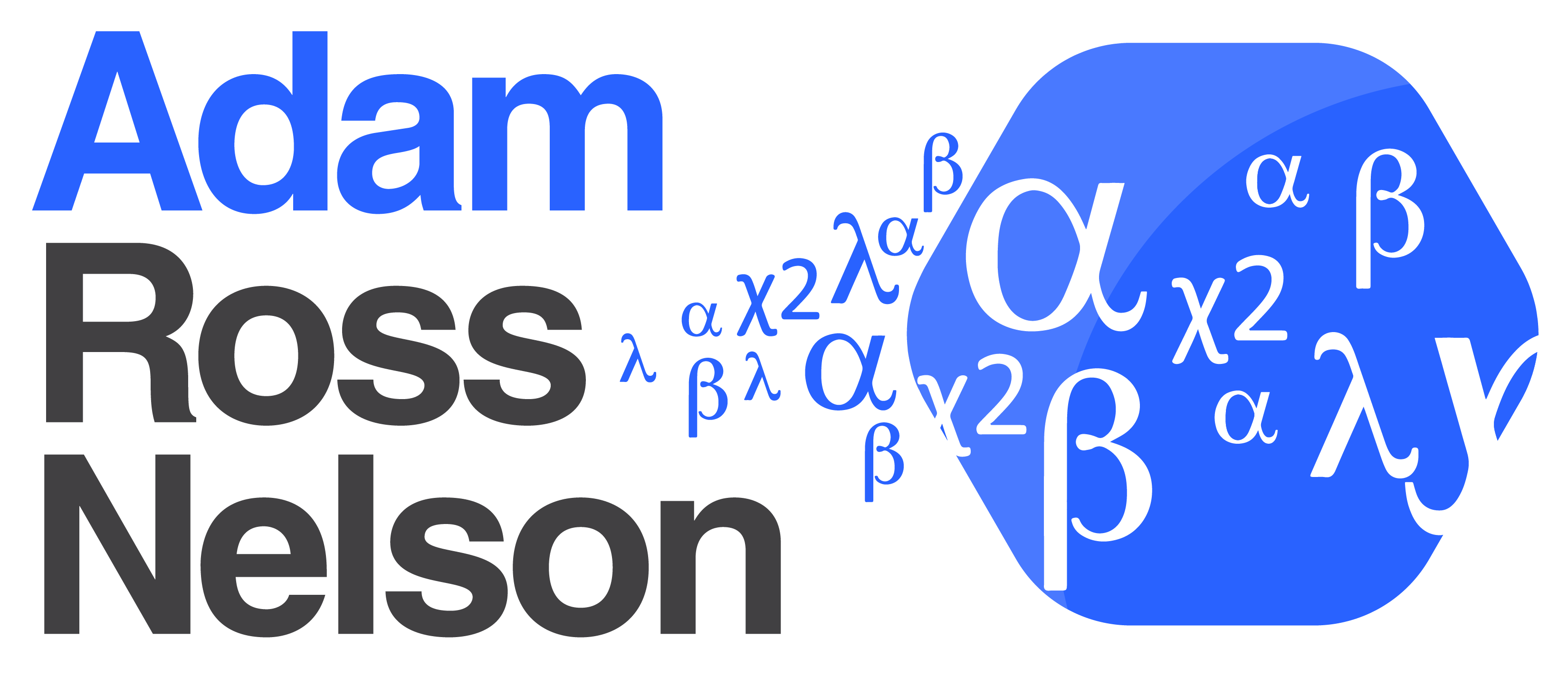 Stata To Python – Listing Data
# Using Stata's Pyton APIData.list(obs=range(0,5))
# Stata's API - specific vars in first 5 obsData.list('make weight', obs=range(0,5))
# Using Pandas dataframedf.head()
# Using Pandas dataframe, specific varsdf[['make','weight']].head()

// List first five observationslist in 1/5
// List specific variables in first 5 obslist make weight in 1/5
// List last 5 observationslist in -5/-1
// List specific variables in last 5 obslist make weight in -5/-1
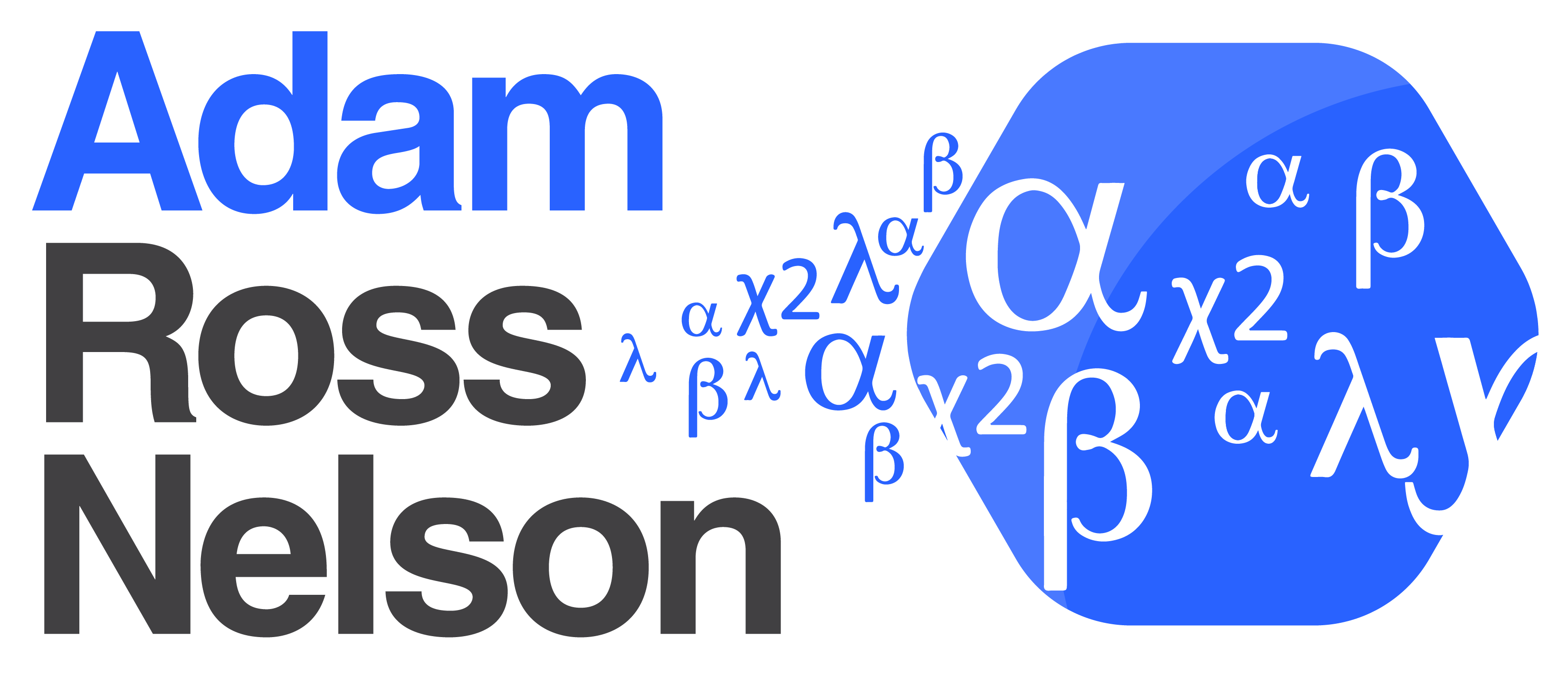 Stata To Python – Describing Data
# Using Stata's Python API (With a loop)
for var in vars:     print('{:18}{:12}{}'.format(var,                                  Data.getVarType(var),                                 Data.getVarLabel(var)))

// Describe the dataset in memory
describe
desc
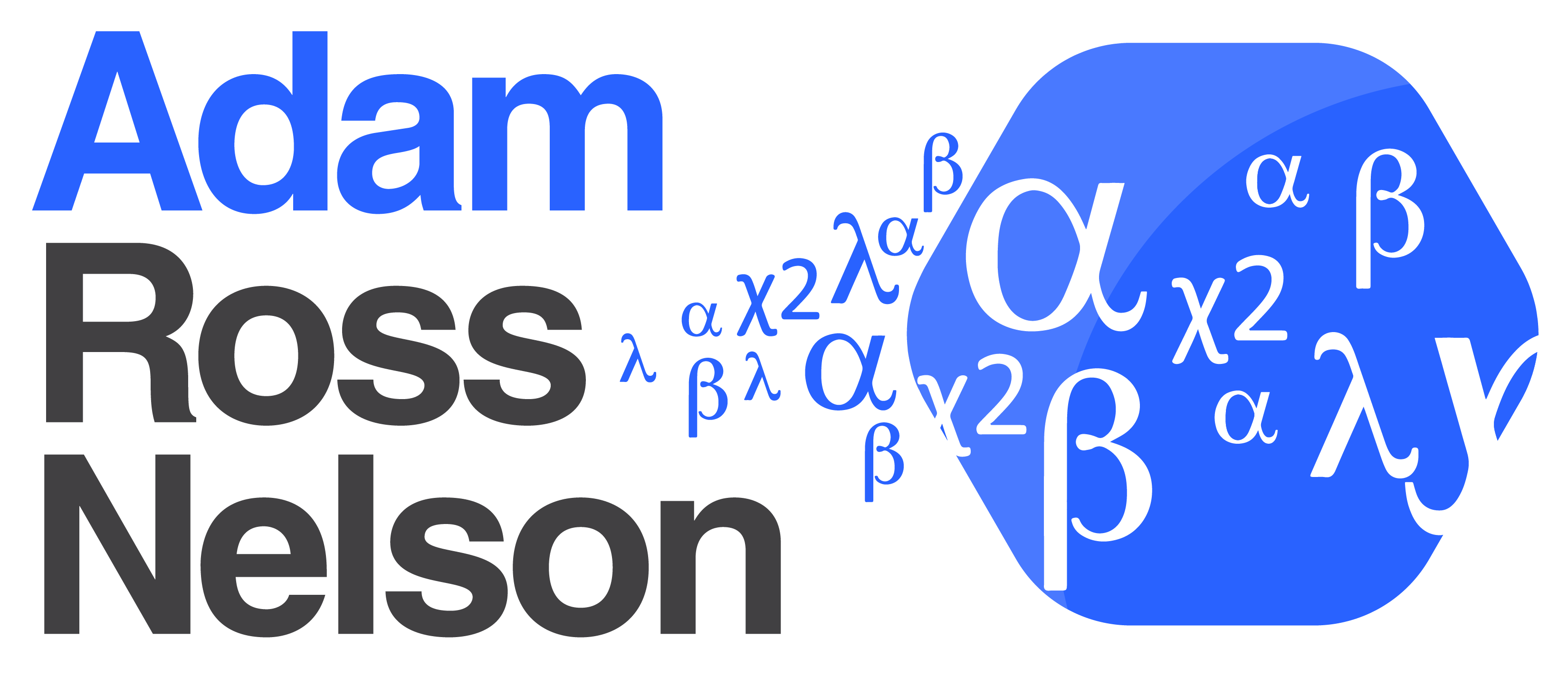 Stata To Python – Describing Data
# Using Stata's Python API, Combined With Pandas
pd.DataFrame({'Variable Name':vars,               'Data Type':[Data.getVarType(v) for v in vars],               'Variable Label':[Data.getVarLabel(lab) for lab in vars]})


// Describe the dataset in memory
describe
desc
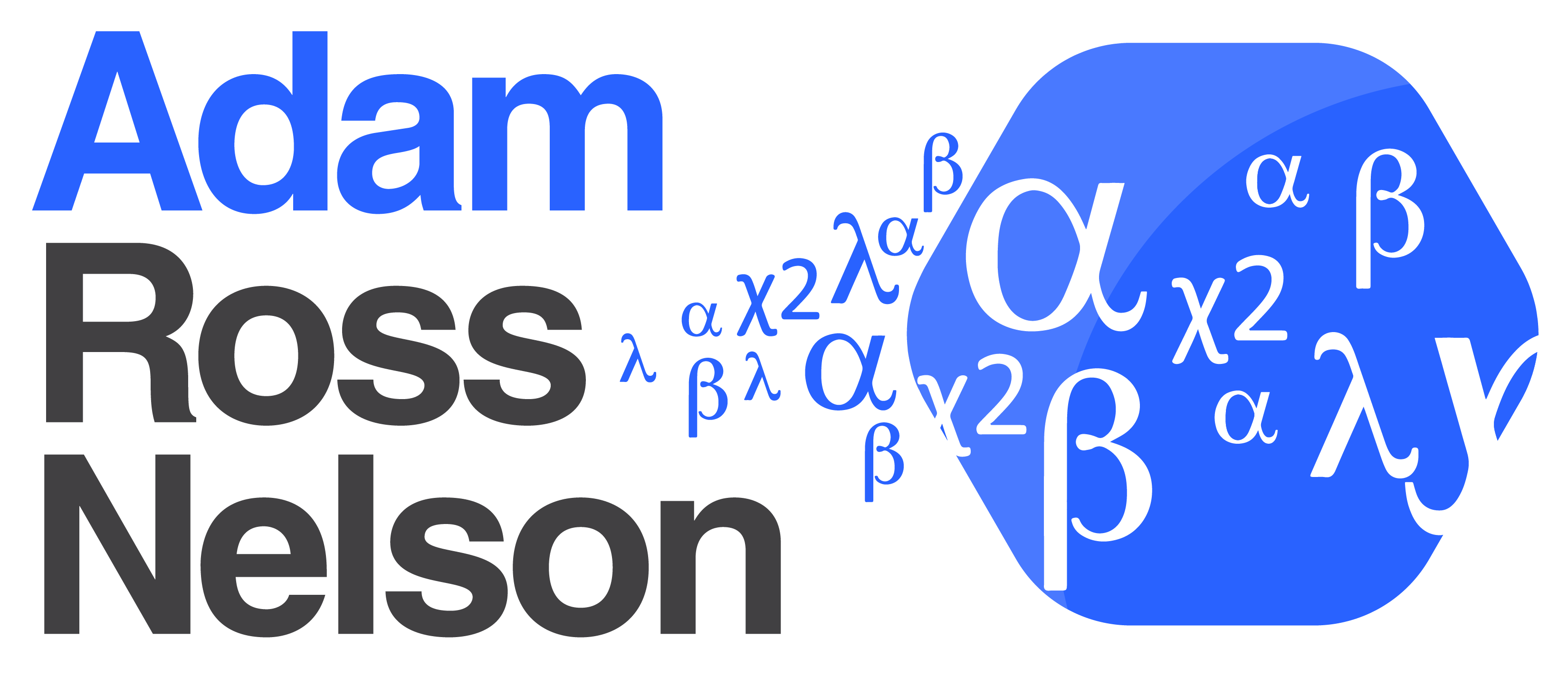 Stata To Python – Describing Data
# Summary statistics
df.describe().transpose()

// Summary statistics
summarize
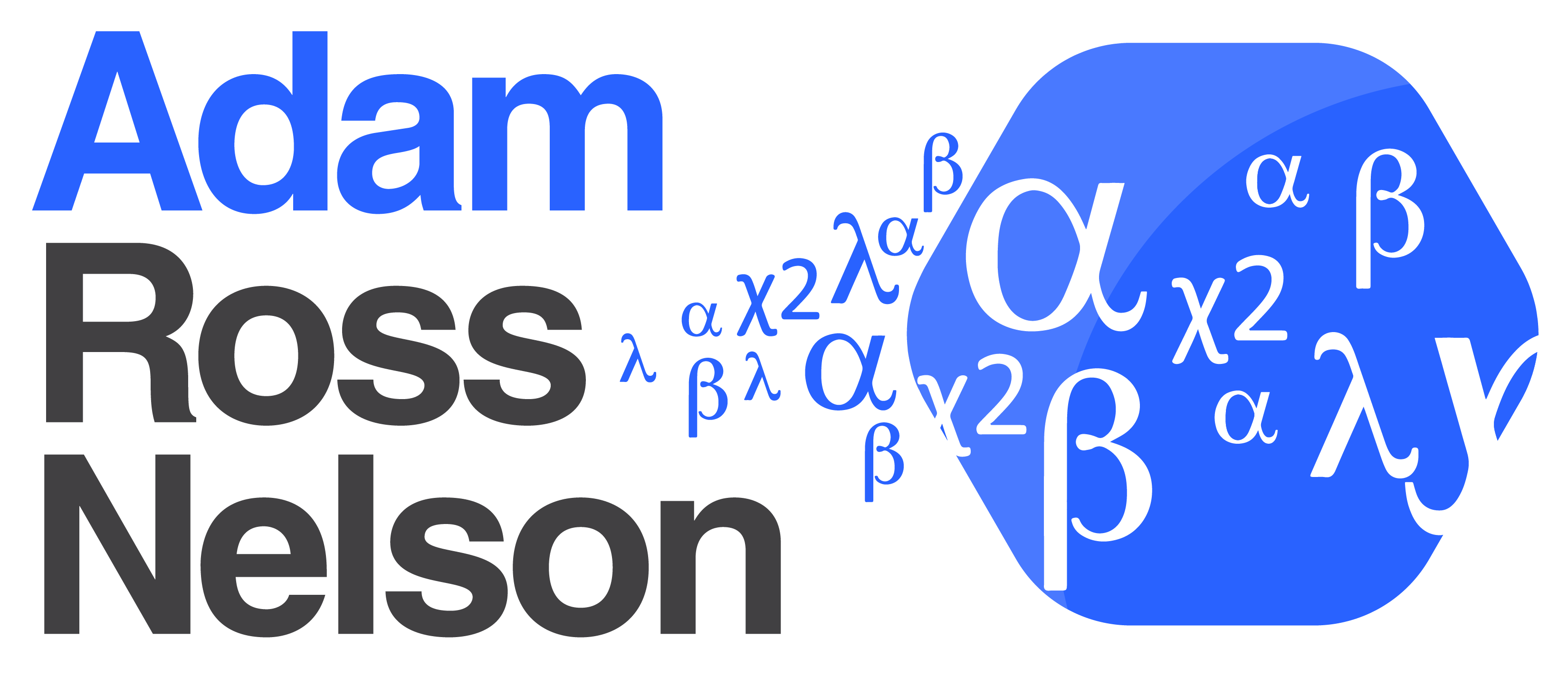 Stata To Python – Mergeing Data
# Load each dataset
expns_df = pd.read_stata('http://www.stata-press.com/data/r15/autoexpense.dta')sizes_df = pd.read_stata('http://www.stata-press.com/data/r15/autosize.dta')
# Load each dataset
df = pd.merge(expns_df, sizes_df, on='make', how='outer', indicator=True)
# Replicate Stata's output with the value_counts() method and _merge var
df['_merge'].value_counts()


// Load example dataset (make, price, mpg)
use http://www.stata-press.com/data/r15/autoexpense.dta, clear
// Merge dataset (make, weight, length)
merge 1:1 make using http://www.stata-press.com/data/r15/autosize.dta
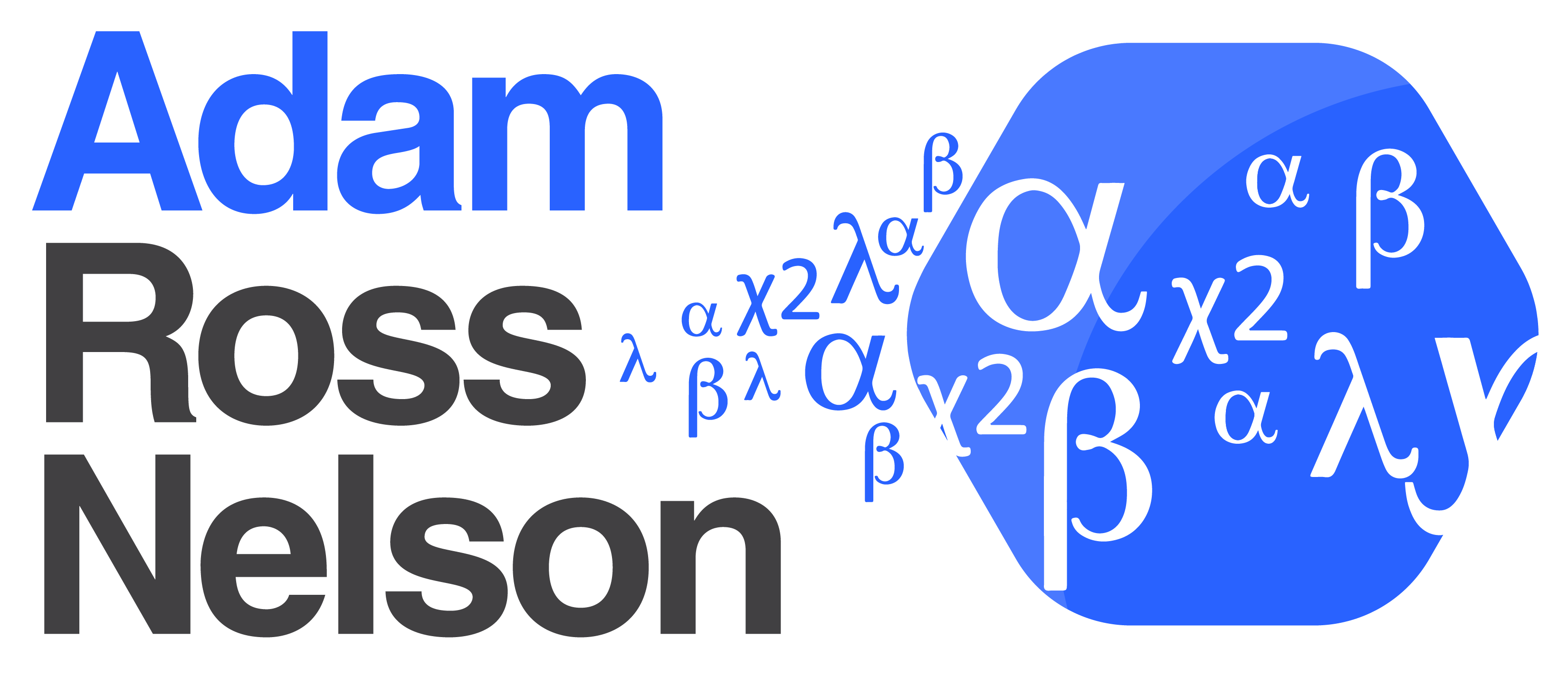 Stata To Python – Cleaning Data
# Generate new text variable using Stata's API
Data.addVarStr('newtxt', 20)Data.store('newtxt', None, ['Some text here'] * Data.getObsTotal())
# Generate new text, Combine Stata's API with Pandas
df['newtxt'] = 'Some text here'Data.store('newtxt', None, df['newtxt'))


// Generate new text variable
gen newtxt = "Some text here"
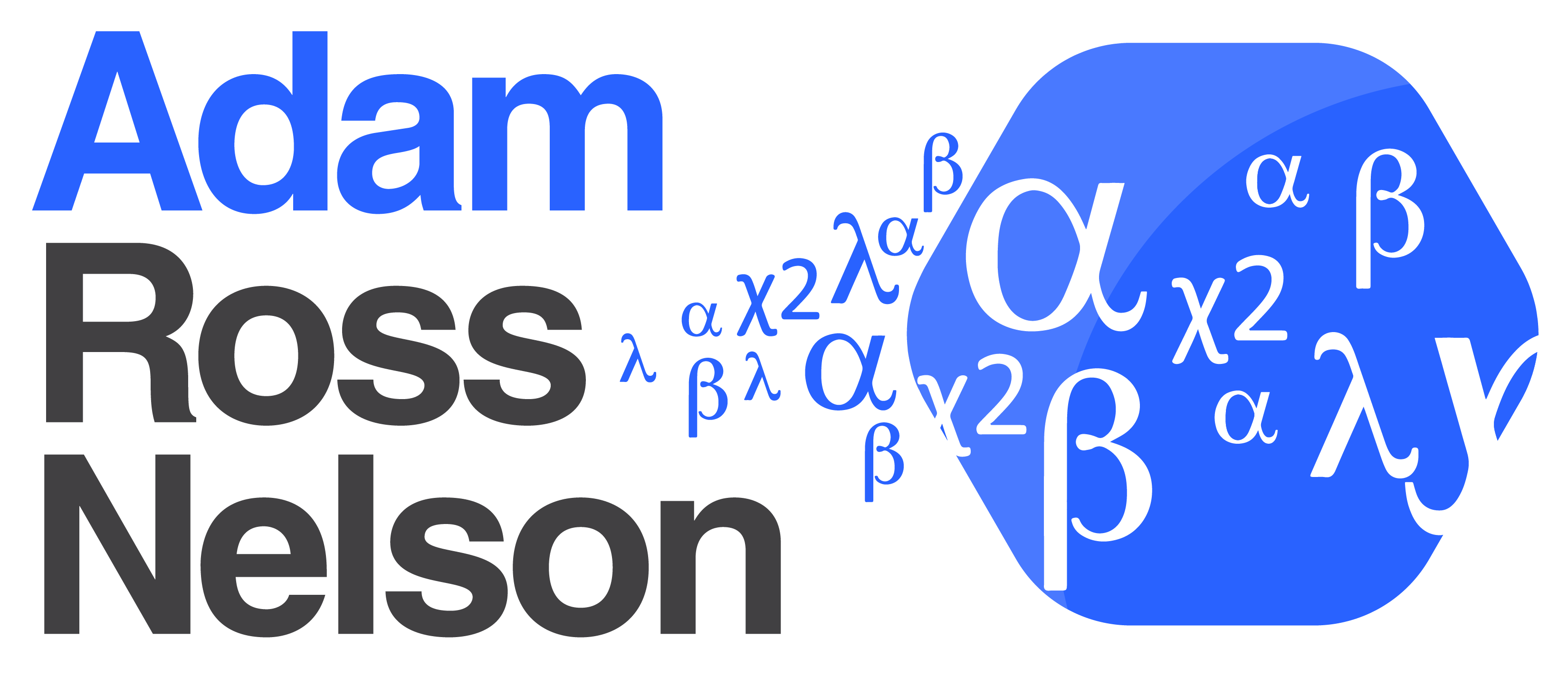 Stata To Python – Cleaning Data
# Transform continuous to binary Combine Stata's API with Pandas
Data.addVarByte('isExpensive')df['isExpensive'] = [1 if p > 4000 else 0 for p in df['price']]Data.store('isExpensive', None, df['isExpensive'])
df['Expensive'] = ['Expensive' if p > 4000 else \                   'Affordable' for p in df['price']]
df['Long'] = ['Long' if len > 187 else \              'Short' for len in df['length']]
// Transform continuous to binary
gen isExpensive = price > 3000
gen Expensive = "Affordable"
replace Expensive = "Expensive" if price > 4000
gen Long = "Short"
replace Long = "Long" if length > 187
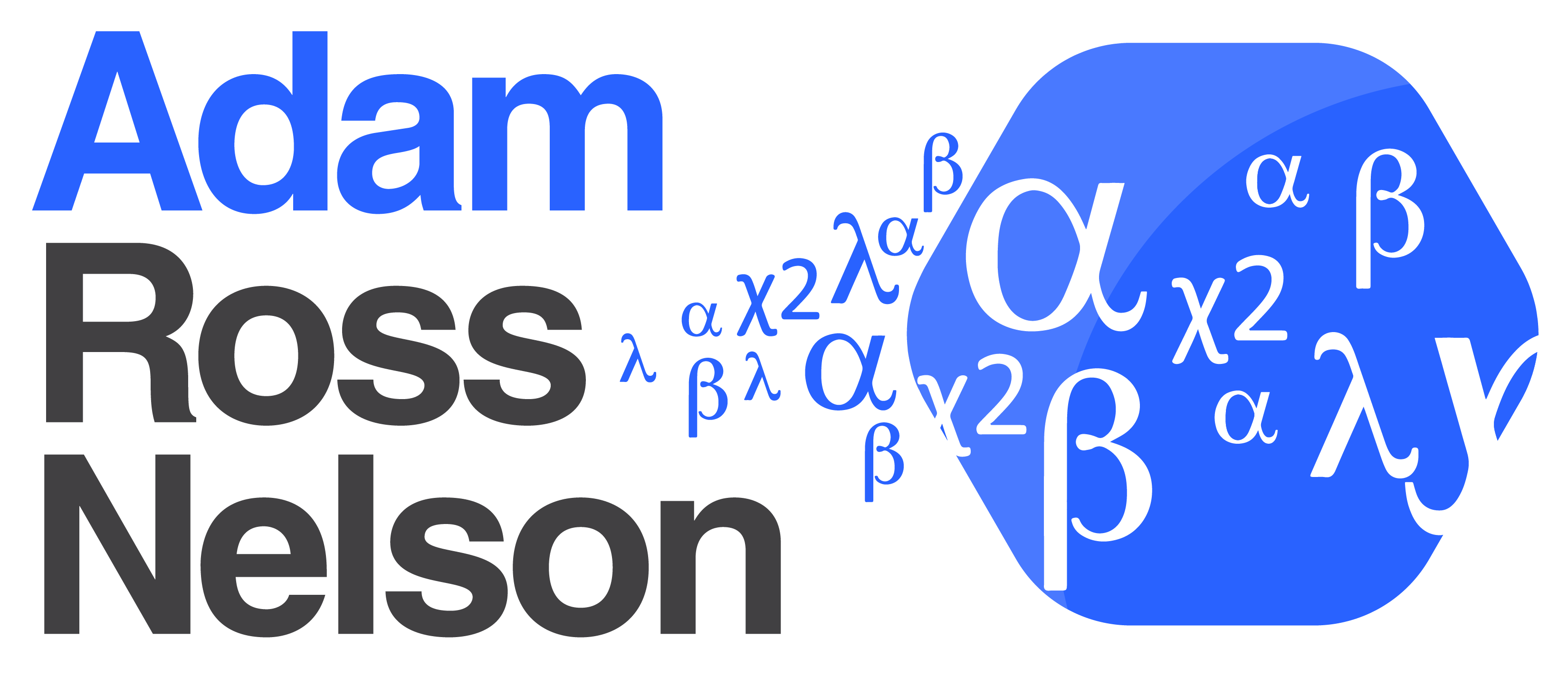 Stata To Python – Manip. Data
# Transform linear to quadratic / Interact price with itself
Data.addVarInt('price2')df['price2'] = df['price'].apply(lambda p: p * p)Data.store('price2', None, df['price2'])


// Transform linear to quadratic / interact price with itself
gen price2 = price * price
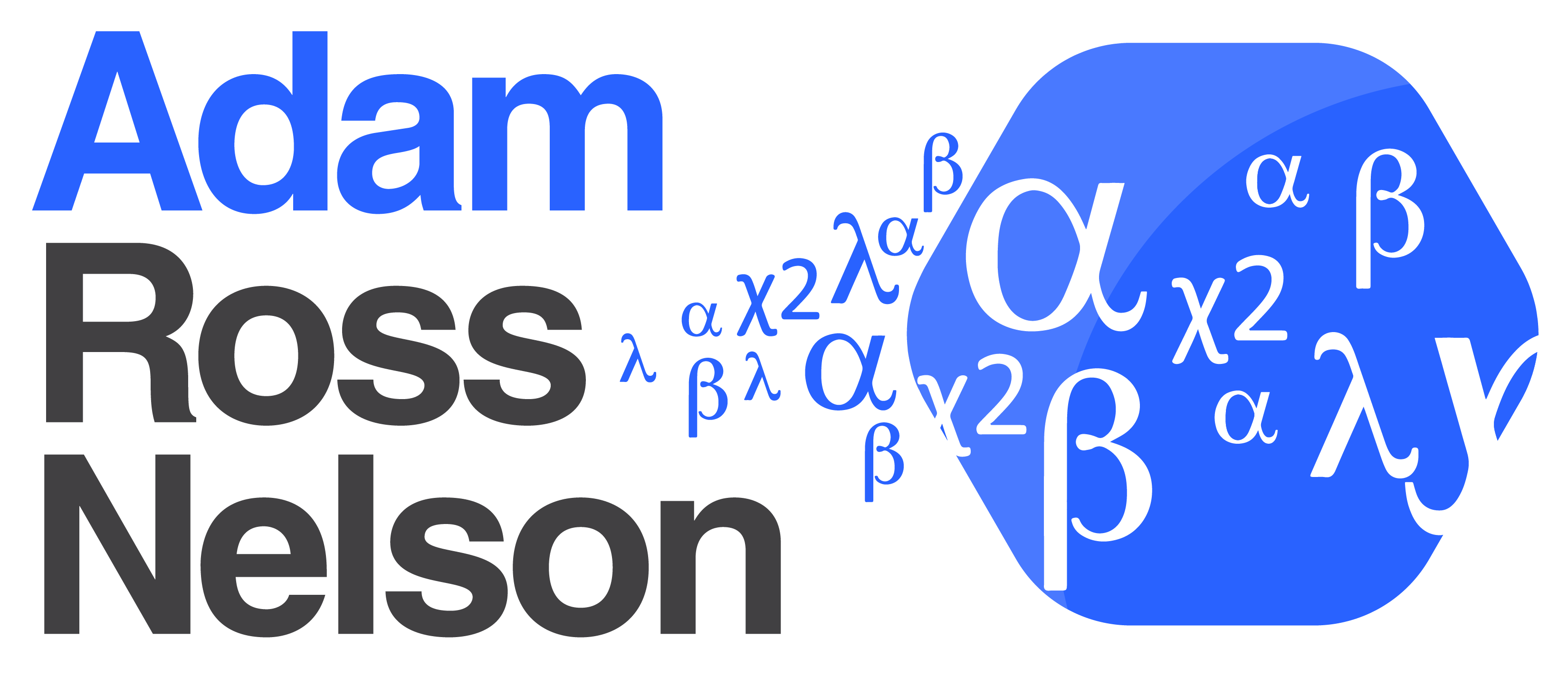 Stata To Python – Crosstabulation
# Tabulate two categoricals
pd.crosstab(df['Expensive'], df['foreign'])

// Tabulate two categoricals
table Expensive foreign
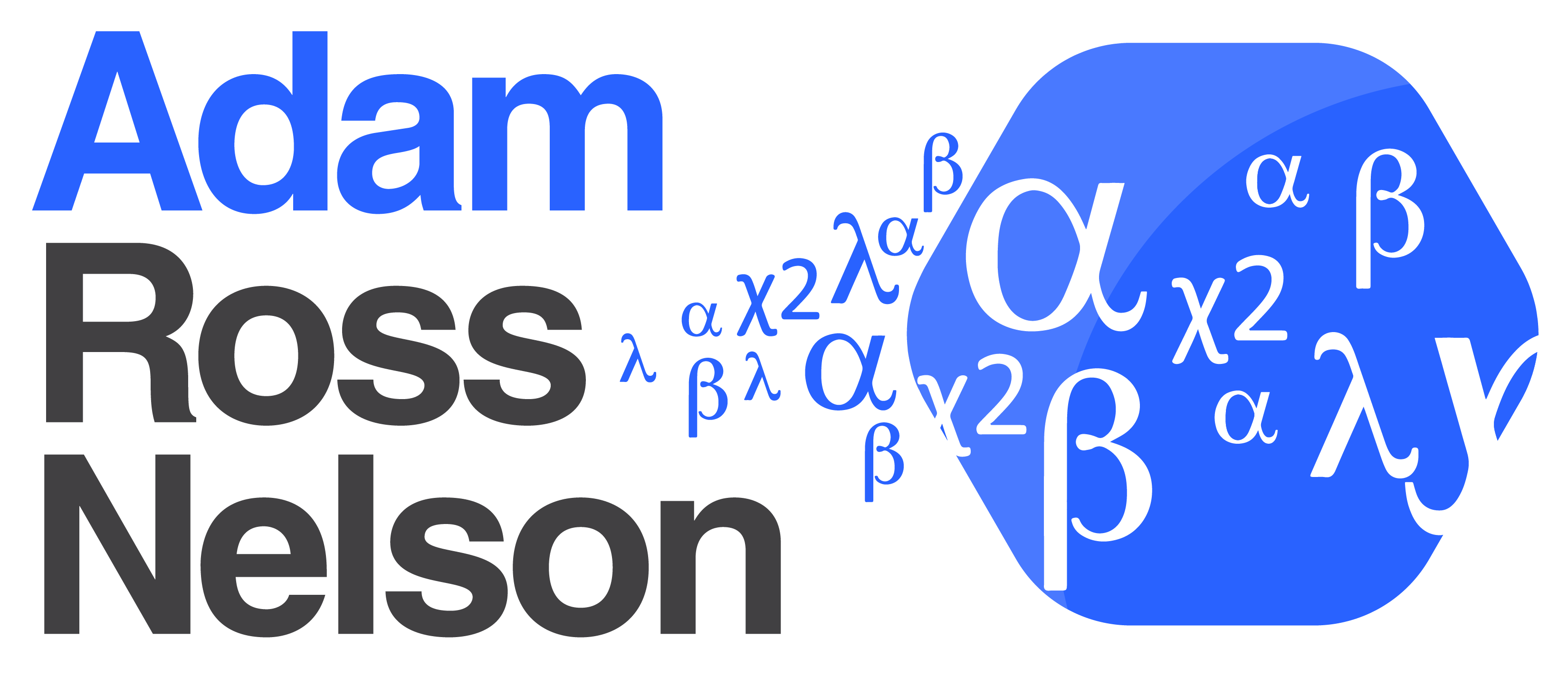 Stata To Python – Crosstabulation
# Tabulate three categoricals
pd.crosstab(df['rep78'], [df['Expensive'], df['foreign']])

// Tabulate three categoricals
table rep78 Expensive foreign
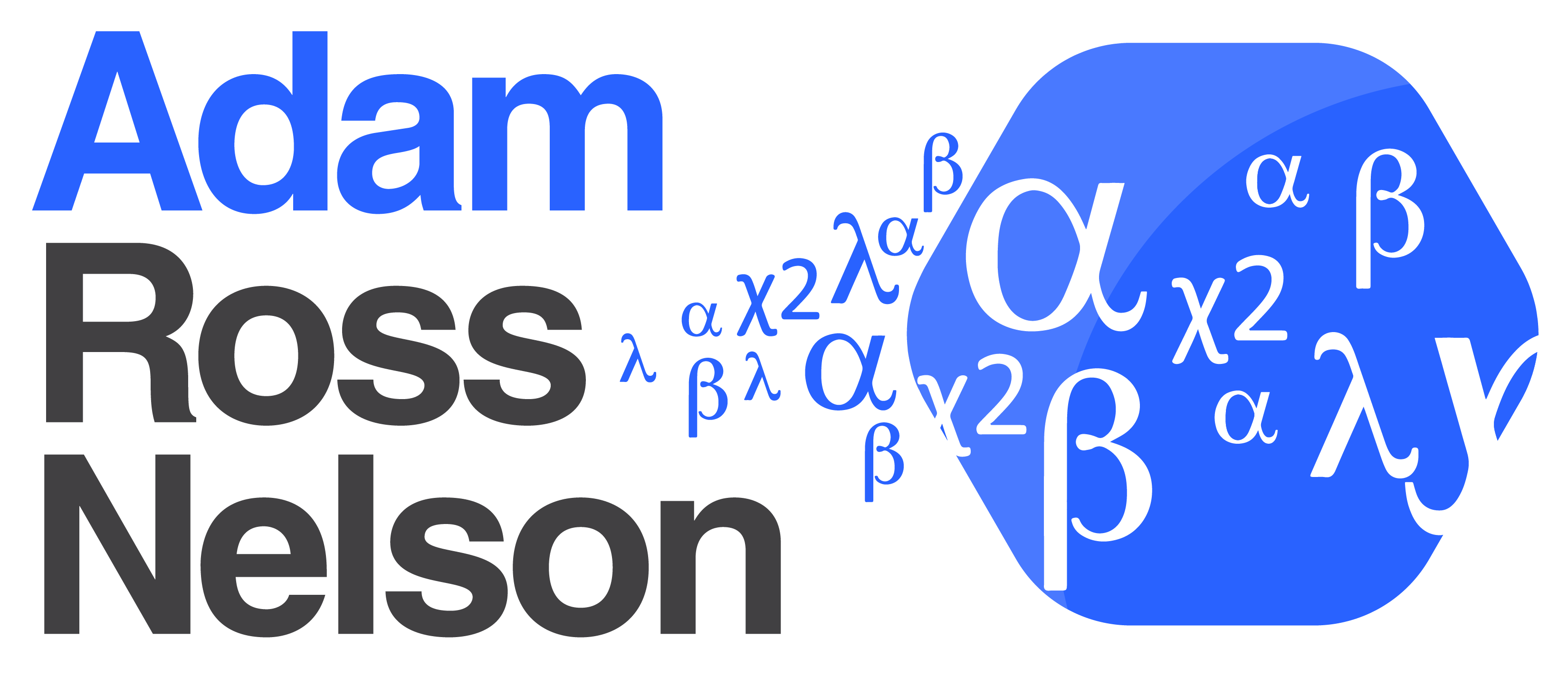 Stata To Python – Crosstabulation
# Tabulate four categoricals
pd.crosstab([df['Long'], df['rep78']],             [df['Expensive'], df['foreign']])

// Tabulate four categoricals
table foreign rep78 isExp, by(isLong)
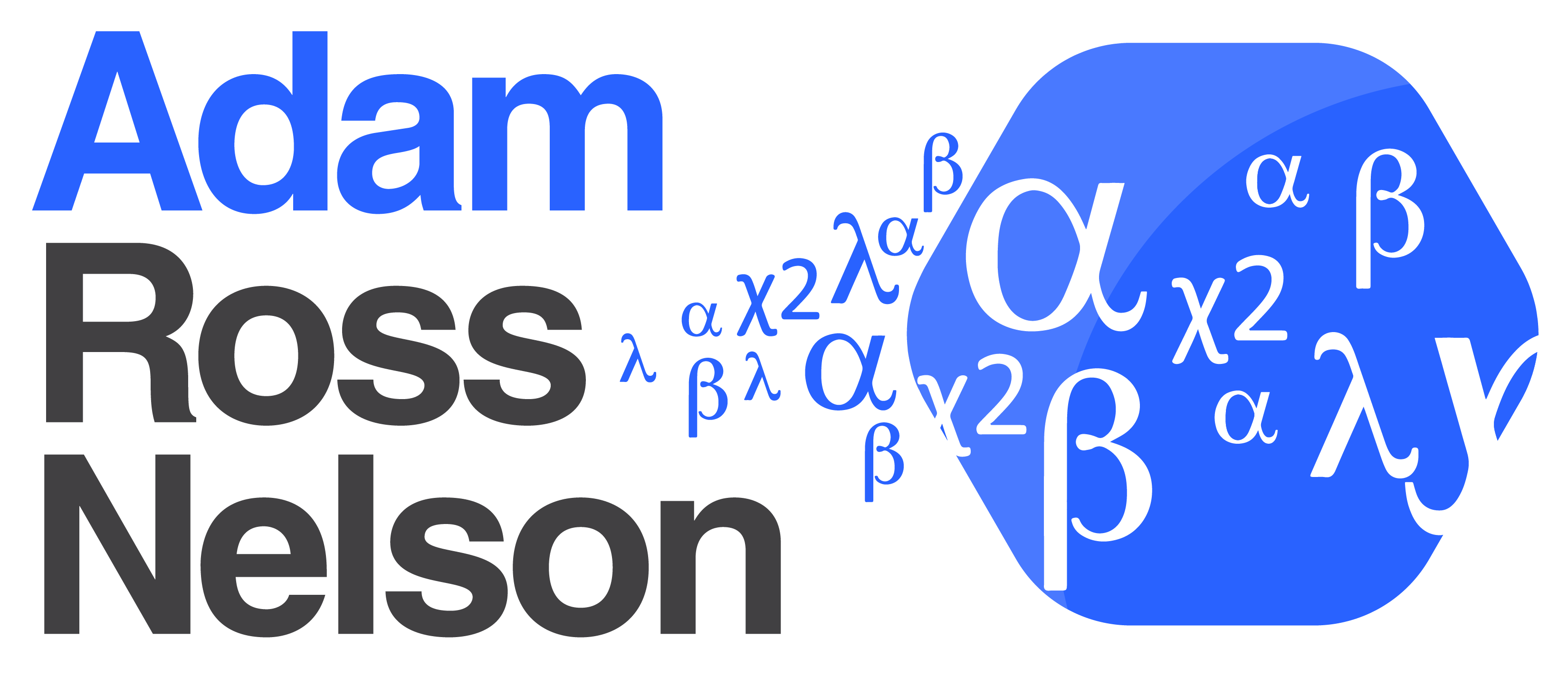